Realizace projektů NNO v roce 2024 a změny pro rok 2025
Odbor ekonomiky a rozpočtu – 12130
Oddělení odvětvové ekonomiky – 12132
Ministerstvo zemědělství
Realizace projektů NNO
3 zásadní dokumenty pro realizaci projektů
Zásady Ministerstva zemědělství pro poskytování dotací ze státního rozpočtu České republiky nestátním neziskovým organizacím (vycházející ze Zásad vlády pro poskytování dotací ze státního rozpočtuČeské republiky nestátním neziskovým organizacím ústředními orgány státní správy)
Příručka pro žadatele o dotaci (příjemce dotace)v rámci státní dotační politiky vůči nestátním neziskovým organizacím z kapitoly Ministerstva zemědělství pro rok 2024
Rozhodnutí o poskytnutí dotace
Zásady Ministerstva zemědělství pro poskytování dotací ze státního rozpočtu ČR nestátním neziskovým organizacím
Do rozpočtu nesmí být zakalkulován zisk. Zisk nesmí být v rámci dotovaného projektu ani fakticky realizován.
Příjemce dotace použije dotační prostředky na úhradu nákladů,které prokazatelně vznikly od 1.1. do 31.12.2024 dle schváleného rozpočtu,který je součástí vydaného rozhodnutí o poskytnutí dotace.
Dotaci lze při splnění ostatních podmínek použít i na úhradu výdajů,byly uskutečněny před datem vydání rozhodnutí a které prokazatelně souvisí s účelem dotace vymezeným tímto rozhodnutím. 
Dotace je poskytována účelově, lze ji použít jen na účel uvedenýv rozhodnutí (výroková část rozhodnutí o poskytnutí dotace).
Zásady ve své druhé části výslovně uvádějí další povinnosti, které mají být uvedeny mezi podmínkami pro použití dotace stanovenými rozhodnutím(část I. Rozhodnutí).
Příručka pro žadatele o dotaci (příjemce dotace)
V kapitole V. bod C.1. jsou stanoveny nezpůsobilé náklady projektu. Zahrnutí nezpůsobilých nákladů do vyúčtování bude posuzováno jako porušení rozpočtové kázně (podmínka č. 33 v příloze č. 1 Rozhodnutí o poskytnutí dotace). 
V případě pronajatého majetku nejsou za způsobilé považovány náklady, které mají charakter technického zhodnocení a jsou nad rámec nájemného.
Nezpůsobilé náklady z hlediska čerpání dotace, bod C.2. Příručky
zejména pohoštění (což není úhrada snídaně, oběda nebo večeře u registrovaných účastníků akce, která je realizována v rámci projektu).Pozor: Na dokladu musí být uveden text „snídaně, oběd, večeře“.Pokud se jedná o úhradu cateringu či coffee breaku, nejedná se o uznatelný náklad.
cestovní náhrady a výdaje spojené se zahraniční pracovní cestou (vždy hrazenéz vlastních zdrojů
u programů 13.1. a 14.1. osobní náklady převyšující 50 % celkových nákladů projektu – nesmí být překročena hodnota 50 % celkových nákladů projektu stanovenáv rozhodnutí (toto je nutné dodržet i ve vyúčtování)
Pojištění
Nájemné na dobu delší než 3 měsíce
Ochutnávky + propagační předměty organizace v případech poskytnutí dotace v režimu veřejné podpory
Náklady na semináře v případě projektů podpořených na základě článku 24 ABER
Veřejné zakázky
Kapitola V, bod C.3. Podmínky pro zadávání zakázek malého rozsahu v případě neinvestičního projektu
Při zadávání zakázek malého rozsahu musí být splněny minimálně tyto podmínky:
a) veřejná zakázka malého rozsahu od 50 000 Kč do 200 000 Kč bez DPH může být zadána na základě průzkumu trhu, uchazeč o tomto průzkumu trhu provede záznam 
(veřejné zakázky do 50 000 Kč jsou zadávány dle zkušeností příjemce dotace při respektování dalších pravidel stanovených  v Příručce),
b) veřejná zakázka malého rozsahu na dodávky a služby: 
b1) v limitu od 200 000 Kč do 500 000 Kč bez DPH bude zadána minimálně formou uzavřené výzvy minimálně5 dodavatelům,
b2) v limitu nad 500 000 Kč bez DPH do limitu pro postup podle zákona o veřejných	 zakázkách bude vyhlášena veřejná soutěž o nejlepší nabídku a zadávací podmínky zveřejněny způsobem, který umožňuje dálkový přístup, 
c) veřejná zakázka malého rozsahu na stavební práce:
c1) v limitu od 200 000 Kč do 2 500 000 Kč bez DPH bude realizovaná uzavřenou výzvou, přičemž příjemce dotace vyzve k podání nabídky alespoň 5 uchazečů,
c2) v limitu od 2 500 000 Kč včetně bez DPH do limitu pro postup podle zákona o zadávání veřejných zakázek bude realizována otevřenou výzvou, kterou příjemce dotace uveřejní v elektronickém nástroji/profilu zadavatele tak,aby byl zajištěn nepřetržitý dálkový přístup.
Veřejné zakázky budou realizovány i u nákladů, které nejsou uznatelným výdajem v rámci dotace.
Příjemce dotace nesmí zadat veřejnou zakázku malého rozsahu obchodní společnosti, ve které veřejný funkcionář uvedený v § 2 odst. 1 písm. c) zákona č. 159/2006 Sb., o střetu zájmů, ve znění pozdějších předpisů, nebo jím ovládaná osoba vlastní podíl představující alespoň 25 % účasti společníka v obchodní společnosti.
Uvedené podmínky MZe mají přednost před interními pokyny příjemce dotace pro realizaci zakázek malého rozsahu.
Je nutné mít vytvořenou interní směrnici o veřejných zakázkách a postupovat podle ní. Směrnice nesmí být v rozporuse stanovenými podmínkami. Je možné ve směrnici vymezit podmínky pouze pro projekt.
Veřejná podpora
Příručka pro žadatele o dotaci (příjemce dotace), kapitola VI. Veřejná podpora
Pokud projekt naplní definiční znaky veřejné podpory, musí být způsobilé náklady v souladu s příslušnými předpisy EU pro danou oblast. 
Zejména pozor na nezpůsobilost nákladů na ochutnávky + propagační předměty organizace.
Poskytnutí dotace může být vyhodnoceno jako veřejná podpora, pokud dojdek naplnění všech níže uvedených definičních znaků:
Výhoda financovaná ze státních prostředků
Zvýhodnění určitého podniku, který vykonává ekonomickou činnost
Hrozba narušení soutěže nebo narušení soutěže
Ovlivnění obchodu mezi členskými státy EU
Podmínky poskytnutí jsou uvedeny v rozhodnutí o poskytnutí dotace (článek IV.) současněv článku I., bod 3 f) uloženo odlišit v účetnictví části projektu podle druhů veřejné podpory.
Splnění podmínek veřejné podpory příjemce dotace popíše v závěrečné zprávěv bodě č. 10
V průběhu realizace projektu může Ministerstvo zemědělství v návaznosti na změny právních předpisů pro poskytování veřejné podpory změnit podmínky, za kterých je veřejná podpora poskytnuta.
Realizace projektů NNO v roce 2024
Změny projektu – kapitola VIII. Příručky rozlišuje dva druhy změn:
Nepodstatné změny, které neovlivní realizaci projektu a není nutný předcházející souhlas MZe (např. změna identifikačních údajů, změna statutárního orgánu).Tyto změny je však nutné oznámit poskytovateli dotace včas (tj. do 14 dnů,viz Příloha č. 1 Rozhodnutí, podmínka č. 37).
Podstatné změny nelze realizovat bez souhlasu MZe:
Změna projektu, která ovlivní naplnění cíle projektu (změna aktivit nebo indikátorů)
Změna schváleného rozpočtu, který je součástí Rozhodnutí o poskytnutí dotace
Změna rozhodnutí (např. změna veřejné podpory)
Žádost o podstatnou změnu je třeba podat nejpozději do 30 dnů před ukončením realizace projektu, tj. nejpozději do 30.11.2024. K žádosti o změnu projektu příjemce dotace předloží relevantní dokumentaci (odůvodnění změny, minimální strukturu projektu a rozpočet projektu s vyznačenými změnami a čistopisy těchto dokumentů). Veškerá dokumentace musí obsahovat elektronické podpisy statutárního zástupce. MZe žádost posoudí a v případě souhlasu vydá Rozhodnutí o změně. 
V případě podstatné změny je možné změnu realizovat až po vydání příslušnéhoRozhodnutí o změně poskytovatelem dotace.
Realizace projektů NNO v roce 2024
Upřesnění dokladů k podání žádosti o změnu projektu, rozpočtu projektu nebo rozhodnutí.
Vždy se předává odůvodnění žádosti o změnu. Na odůvodnění není žádný formulář. 
Při žádosti o změnu projektu příjemce dotace předloží čistopis projektua projekt s vyznačenými změnami. 
K žádosti o změnu rozpočtu projektu musí být připojen čistopis rozpočtua rozpočet s vyznačenými změnami.
Veškerá dokumentace musí být elektronicky podepsána oprávněnou osobou příjemce dotace. 
Příručka v kapitole VIII. Změny projektu a Rozhodnutí v části č. 1, bodě č. 3 a písm. w)  zakazuje výstupy projektu rozšiřovat a současně umožňuje výstupy projektu nahrazovat pouze parametricky a cenově srovnatelným novým výstupem.
Realizace projektů NNO v roce 2024
Závěrečná ustanovení: kapitola XI. Příručky pro žadatele o dotaci (příjemce dotace)
Příjemce dotace je povinen dodržovat pravidla a podmínky stanovené Zásadami, Příručkou a Rozhodnutím.
Příjemce je povinen postupovat v souladu se zákonem č. 134/2016 Sb.,  o zadávání veřejných zakázek, v platném znění. U veřejných zakázek malého rozsahu je povinen vytvořit interní směrnici o zadávání veřejných zakázek malého rozsahu, postupovat podle ní, dodržovat zásady transparentnosti, rovného zacházení a zákazu diskriminace, hospodárnosti, účelnosti a efektivnosti.
U listinných a elektronických dokumentů (výstupů projektu) uvádět logo MZe, užití loga musí být schváleno Oddělením komunikace s veřejností Ministerstva zemědělství (kontakt v Příručce pro žadatele, str. 43). – NUTNO KONZULTOVAT – sankce
Pravidla pro poskytování dotací neumožňují příjemci dotace použít dotaci na úhradu závazků vůči subjektu, na který se vztahují mezinárodní sankce podle zákona č. 69/2006 Sb., o provádění mezinárodních sankcí, ve znění pozdějších předpisů.
Příjemce dotace je povinen uchovávat rozhodnutí o poskytnutí dotace a veškeré doklady týkající se poskytnuté dotace nejméně po dobu pěti let od konce kalendářního roku, v němž byla ukončena administrace žádosti (vyplacena dotace), nestanoví-li jiný právní předpis lhůtu delší. Účetní doklady související s realizací podpořeného projektu je příjemce dotace povinen označit „Hrazeno v rámci projektu MZe č. „číslo rozhodnutí“/2024“ “ a určit podíl fakturované částky uplatněné v rámci projektu.  Příjemce podpory poskytnuté na základě nařízení Komise (EU) 2022/2472 nebo nařízení Komise (EU) 2022/2473 je dle čl. 13 příslušného nařízení povinen uchovávat po dobu deseti let veškeré doklady týkající se poskytnuté podpory.
Příjemce dotace nesmí financovat své pobočné spolky prostřednictvím příspěvku.
Realizace projektů NNO v roce 2024
Vyúčtování dotace – kapitola X. Příručky pro žadatele o dotaci (příjemce dotace)
V rámci vyúčtování musí být prokázáno dosažení celkových nákladů projektu uvedených v Rozhodnutí o poskytnutí dotace
Příjemce dotace je ve vyúčtování povinen prokázat vynaloženívýše dotace uznatelnými náklady dotace.
Příjemce dotace nepředkládá v rámci vyúčtování účetní doklady,ale je povinen doložit dodržení celkových nákladů projektu a dotace
Povinné přílohy vyúčtování dotace jsou uvedeny v Rozhodnutí o poskytnutí dotace, čl. I., bod 3 i) Rozhodnutí o poskytnutí dotace a na vzorovém tiskopisu vyúčtování, které poskytovatel dotace zveřejní.
Dotační pravidla doplňují povinnost příjemce dotace předložit přehledovou tabulku osobních nákladů ke kontrole nepřekročení limitů osobních nákladů. Dále budou předloženy kompletní podklady k největší realizované veřejné zakázce.
K vyúčtování dotace bude na přelomu roku 2024 / 2025 seminář,který bude zaměřen pouze na vyúčtování projektů.
Realizace projektů NNO v roce 2024
Rozhodnutí o poskytnutí dotace - Podmínky použití dotace (část I.) 
Nelze financovat podnikatelské aktivity a výdělečnou činnost NNO. 
Nelze financovat jiné fyzické a právnické osoby s výjimkou poskytování výkonů a služeb spojených s realizací projektu, tzn. dodavatele, kteří byli vybráni na základě zákonao veřejných zakázkách nebo pravidel pro zadávání veřejných zakázek malého rozsahua interní směrnice příjemce dotace. Pozor na propagační materiály hrazené z dotace, které obsahují i obchodní sdělení dalších partnerských subjektů podílejících se na projektu.
Schválený rozpočet je nedílnou součástí Rozhodnutí o poskytnutí dotace.
Hotovostní platby lze provést v maximální celkové výši 100 000,00 Kč.
Odkaz na nezpůsobilé náklady dle Příručky (kapitola V., bod C), upřesnění pojmu „pohoštění“, „občerstvení“ a „catering“ je součástí Rozhodnutí o poskytnutí dotace. 
Povinnost vést řádné a oddělené sledování všech účetních operací (včetně rozvahových) souvisejících s projektem v účetnictví, odlišení částí projektu z hlediska veřejné podpory.
Prokazovat realizaci pracovní cesty (protokolem nebo jiným dokladem).
Konzultovat odbornou stránku výstupů projektu s odborným garantem.
Realizace projektů NNO v roce 2024
Kapitola XI. Závěrečná ustanovení
Příručka upřesňuje povinnost uchovávat rozhodnutí o poskytnutí dotacea veškeré doklady týkající se poskytnuté dotace nejméně po dobu pěti letod konce kalendářního roku, v němž byla ukončena administrace žádosti (vyplacena dotace), nestanoví-li jiný právní předpis lhůtu delší. 
Změna e-mailu kontaktní osoby ve věci užití loga.Nový e-mail: propagaceNNO@mze.gov.cz.
Úprava ustanovení v případě vrácení celé dotace před termínem splnění účelu nebude MZe vydávat o tomto vrácení žádné Rozhodnutí.
Realizace projektů NNO v roce 2024
Rozhodnutí o poskytnutí dotace – Další ustanovení (část II.)
V případě zjištění porušení rozpočtové kázně podle § 44 rozpočtových pravidel vrátí příjemce dotace určenou část dotace včetně penále.
Příjemce dotace je povinen označit účetní doklady „Hrazeno v rámci projektu MZe č. X/2024 (podle registračního čísla Rozhodnutí) a určit podíl fakturované částky uplatněné z dotace a z vlastních zdrojů.
Příjemce dotace je povinen podrobně se seznámit se zněním Zásad vlády pro poskytování dotací ze státního rozpočtu a s Příručkou pro žadatele o dotaci (příjemce dotace) a je zavázán je dodržovat.
Při zveřejňování výsledků dosažených při realizaci projektu a při propagaci projektu příjemce dotace uvede, že projekt byl realizován s podporou MZea pokud je to vhodné, uvede logo (podle Závěrečných ustanovení Příručky).
Klasifikace podmínek porušení rozpočtové kázně podle § 14, odst. 4 písm. g) a písm. i) zákona č. 218/2000 Sb., o rozpočtových pravidlech – viz příloha Rozhodnutí č. 1
Realizace projektů NNO v roce 2024
Rozhodnutí o poskytnutí dotace – Specifické podmínky prokázání realizace projektu (část III.)
Příjemce dotace uvede splnění podmínek do závěrečné zprávy.
K prokázání realizace budou připojeny relevantní přílohy.

Rozhodnutí o poskytnutí dotace – Podmínky veřejné podpory (část IV.)
Tato část se týká pouze projektů, kde byla identifikována veřejná podpora.
Stanovené speciální podmínky v souladu s nařízením o blokových výjimkách, včetně uznatelnosti nákladů v rámci dotace.
Uznatelný náklad v rámci dotace je takový, který splňuje podmínky nařízenía současně pravidla zakotvená v Příručce.
Příjemce dotace popíše splnění podmínek v závěrečné zprávě (podle vzoru rok 2024, bod č. 10).
Realizace projektů NNO v roce 2024
Podmínky porušení rozpočtové kázně:
Poskytovatelé veřejné finanční podpory (nebo jiné kontrolní orgány) jsou povinni oznámit organům Finanční správy ČR podezření na porušení rozpočtové kázně. 
O zahájení řízení a uložení odvodu za porušení rozpočtové kázně rozhoduje orgán finanční správy, nikoliv poskytovatel dotace.
Podnět je předáván místně příslušnému finančnímu úřadu (podle sídla příjemce veřejné finanční podpory).
MZe rozlišuje podmínky porušení rozpočtové kázně podle části II., bod 5 rozhodnutí o poskytnutí dotace.
Přílohou č. 1 rozhodnutí o poskytnutí dotace pro rok 2024 jsou Podmínky porušení rozpočtové kázněpodle § 14, odst. 4 písm. g) a písm. i) zákona č. 218/2000 Sb., o rozpočtových pravidlech, v platném znění. Příloha se vztahuje na případy porušení podmínek rozhodnutí, kdy může být uplatněn odvod nižší, než celková částka poskytnuté dotace. 
Příloha č. 1 obsahuje:
Rekapitulaci méně závažných podmínek rozhodnutí o poskytnutí dotace
Odkazy na dotační pravidla, ze kterých uvedené podmínky vycházejí
Označení pochybení
Stanovení výše odvodu za porušení rozpočtové kázně
Pokud MZe zjistí porušení podmínek vyzve příjemce dotace k vrácení příslušné části dotace nebo k opravě. Pokud příjemce dotace opravu provede nebo část dotace vrátí, vyhne se tím zahájení řízení ze strany finančního úřadu a tím i penále.
Realizace projektů NNO v roce 2024
Rozpočet projektu (příloha č. 2 rozhodnutí o poskytnutí dotace)
Schválený rozpočet poskytovatelem dotace je nedílnou součástí rozhodnutí o poskytnutí dotace
Příjemce je povinen dodržet strukturu výdajů – hlavních výdajových položek: 1. Spotřebované nákupy celkem, 2. Nemateriální náklady a služby celkem, 3. Osobní náklady celkem
Změny rozpočtu – viz. Příručka, kapitola VIII. a rozhodnutí o poskytnutí dotace, část II., bod č. 9:
Žádost o změnu není třeba podávat při změně hlavních nákladových položeko maximálně 10 % (při současném zachování celkových nákladů)
Odchylka vyšší než 10 % nebude při vyúčtování zohledněna
Pokud příjemce dotace nevyčerpá nebo nepředpokládá vyčerpání hodnoty celkových nákladů, musí část dotace vrátit (nevrací celý rozdíl celkových nákladů, ale podíl podle hodnoty intenzity podpory)
Vytvoření nové nákladové položky nebo zvýšení nulové nákladové položkylze realizovat pouze se souhlasem Ministerstva zemědělství – pozor na zaúčtování materiálu a služeb
Vždy je nutné při výpočtu vratky dotace využívat intenzitu podpory stanovenouv rozhodnutí (intenzitu podpory není dovoleno dopočítávat nebo zaokrouhlovat).
Realizace 2024 – časté chyby (1)
Při žádosti o změnu projektu, rozpočtu projektu nebo rozhodnutí nejsou spolu s žádostí přiloženy veškeré dokumenty, které je nutné připojit k platnému podání. 
Žádost včetně příloh není podepsána oprávněnými osobami nebo není podepsáno elektronickými podpisy.
Komunikace s Mze probíhá prostřednictvím datové zprávy, e-mail není dostatečný. 
Minimální struktura nebo rozpočet obsahuje početní nesrovnalosti. Stejné údaje na sebev obou dokumentech vzájemně nevážou. 
Minimální struktura nebo rozpočet obsahuje akce, které chce organizace z původních indikátorů nahradit jinými a nedošlo k jejich odstranění v čistopisech. Příjemce dotace žádá o navýšení nákladůna indikátor bez prokázání zvýšení kvality výstupů z indikátorů (zvýšení počtu stránek, nějaké kvalitativní rozšíření, rozeslání většímu počtu osob apod.)
Příjemce dotace žádá o schválení změny indikátorů a žádá o rozšíření výstupů projektu, čímž by byla porušena podmínka Rozhodnutí a Příručky.
V žádosti o dotaci jsou uvedeny indikátory neurčitě a následně dochází k odchylné realizaci projektu. 
Příjemce dotace nerozlišuje v účetnictví dotované náklady a náklady hrazené z vlastních zdrojů.Toto je nutné rozlišovat hned v průběhu realizace projektu v návaznosti na uznatelnost nákladů.  
Na dokladech je nutné aby byl vždy jako odběratel příjemce dotace. 
U podprogramu 13.1. a 14.1. musí být dodržena hranice pro osobní náklady, které nesmí překročit 50 % celkových nákladů projektu. Toto platí i v případě, že celkové náklady budou nižší než původně plánované a bude docházet k vrácení části dotace. V takovémto případě se berou v úvahu skutečně vynaložené celkové náklady projektu.
Realizace 2024 – časté chyby (2)
Při snížení výstupů projektu příjemce dotace nepožádá o změnu projektua nevrátí včas alikvotní část dotace. Jedná se o zadržení prostředků státua porušení podmínek pro realizaci projektu.
Projekt neobsahuje konkrétní popis nákladů, jejich množství a jednotkovou cenu, včetně vazby k jednotlivým aktivitám (výstupům projektu). Toto se hodnotí a jsou za to při hodnocení žádosti o dotaci snižovány body. Absence těchto údajů rovněž komplikuje průběžnou kontrolu projektu.
Příjemce dotace nevykazuje dotace jiných státních orgánů a chybně vykazuje dotační prostředky obecních a krajských rozpočtů. 
Příjemce dotace na dotovaných materiálech uvádí loga dalších partnerů. Případně v ochutnávkách používá konkrétní značky. 
Příjemce dotace neprovádí konzultace odborné stránky vydávaných textů a mediálních výstupů s odborným gestorem. 
Zákaz fakturace členy nebo zaměstnanci příjemce dotace se vztahujei na pobočné spolky.
Platné změny pro rok 2025
Platné změny pro rok 2025 – dotační programy
Pro rok 2025 byly ve všech programech revidovány hodnoty indikátorů, podporované aktivity a cílové skupiny.
V roce 2025 nebudou poskytovány investiční dotace.
Změny platné pro rok 2025
Hodnotu indikátoru uvedenou v přehledové tabulce u jednotlivých dotačních podprogramů není nutné, aby žadatel kompletně naplnil. Uvedená hodnota je pro celý podprogram. Žadatel o dotaci tuto hodnotu nemusí dodržet, ale může jí také přesáhnout. Pokud nejsou u cíle stanovené specifické podmínky. Správná volba hodnoty indikátoru je předmětem hodnocení žádosti. 







Pokud je hodnota indikátoru „Provoz chráněné dílny“ 15 dílen, Ministerstvo zemědělství pro vyhodnocení programu stanovilo hodnotu 15 dílen. Uvedenou hodnotu bude Ministerstvo zemědělství naplňovat z jedné nebo více žádostí podle hodnocení žádostí. Žádost o dotaci může obsahovat indikátor „Provoz chráněné dílny“ s hodnotou 5 dílen nebo hodnotou 20 dílen. Přesáhnutí hodnoty počtu dílen (15) na cíl bude zohledněnov hodnocení žádosti a může být důvodem pro krácení dotace.
Změny platné pro rok 2025
Kapitola II. Zaměření programů
Dochází k upřesnění postupu posuzování žádostí. Při získání stejného počtu bodů u hodnotitelných žádostí rozhoduje datum doručení.
Nové dotační podprogramy „AGROTURISTIKA“ a „ORNÁ PŮDA“
Zrušen dotační podprogram „ROSTLINNÉ PRODUKCE A ROSTLINOLÉKAŘSTVÍ“s názvem cíle „Podpora šetrné, trvale udržitelné rostlinné zemědělské produkce ve smyslu naplňování cílů Národního akčního plánu na snížení používání pesticidů v ČR a integrované ochrany a produkce rostlin “
Změny platné pro rok 2025
Kapitola V. Pravidla oprávněnosti v rámci programů NNO
Kapitola B.	Oprávněnost žádosti
Došlo k upřesnění formulace pro zaslání žádosti včetně všech relevantních dokumentů a případné zmocnění jiné osoby pro podání. 
Kapitola C. Způsobilost nákladů projektu
vložení podmínky: Osobní náklady se dokládají pracovními výkazy zaměstnance
C.2. Nezpůsobilé náklady z hlediska čerpání dotace
zákonné odvody hrazené zaměstnavatelem (zdravotní a sociální) u mezd překračující stanovené mzdové limity 
pojištění – zavedeno jako neuznatelný náklad v roce 2024 a doplněno o „mimo zdravotní a důchodové pojištění“ tj. pojištění nelze hradit z dotace, ale zdravotní pojištění nebo důchodové lze.
C.3. Podmínky pro zadávání zakázek malého rozsahu v případě neinvestičního projektu
Vložení podmínky: v písm. b2) a c2) došlo k doplnění, jakým způsobem musí příjemce dotace postupovat při zadávání zakázek malého rozsahu tj. využít elektronický nástroj/profil zadavatele, tak aby byl zajištěn nepřetržitý dálkový přístup, ve smyslu § 28 zákona č. 134/2016 Sb., o zadávání veřejných zakázek, ve znění pozdějších předpisů.
vložení podmínky: Veřejné zakázky nesmí být realizovány více než dva roky před datem vydání rozhodnutí.
Změny platné pro rok 2025
Kapitola VI. Veřejná podpora
Kapitola reaguje na aktualizaci podpory „de minimis dle nařízení Komise EU“
Čestná prohlášení vztahující se k veřejné podpoře (vzor v příloze č. 5 Příručky) může žadatel o dotaci doložit na základě oznámení o navržení výše dotace.  
Kapitola VII. Vedení řízení o žádosti o dotaci (hodnocení projektů)
Kapitola má doplněný důvod pro zastavení řízení usnesením 
Nový důvod: 
Žadatel nepředloží plnou moc k zastoupení při podání žádosti o dotaci.
Kapitola IX. Harmonogram výběrového řízení
Předání informací o stavu správního řízení do 13. 12. 2024 (původně konec listopadu)
Kapitola IX. Harmonogram výběrového řízení
Vložena podmínka: Při zaslání výzvy k vrácení části dotace v roce průběhu realizace projektu je příjemce dotace povinen přepracovat projekt a rozpočet projektu na sníženou částku dotace.
Žádosti pro rok 2025 – časté chyby
K žádosti nejsou připojeny veškeré přílohy tj:
1) Žádost elektronicky vygenerovaná z odkazu u výzvy
2) Minimální struktura projektu
3) Rozpočet projektu
4) Čestné prohlášení (podmínky oprávněnosti, historie subjektu a vedení účetnictví)
5) Čestné prohlášení (veřejná podpora) - může žadatel o dotaci doložit na základě oznámení o navržení výše dotace 
6) Doložení právní subjektivity žadatele o dotaci (stanovy, případně jiné listiny osvědčující stanovení statutárního zástupce žadatele)
7) Výpis z veřejného rejstříku (příloha č. 4 žádosti o dotaci)
8) Úplný výpis z evidence skutečných majitelů (příloha č. 5 žádosti o dotaci) – Návod s jednotlivými kroky k získání úplného výpisu za pomoci přihlášení do datové schránky naleznete zde: https://www.dh.cz/index.php/usek-vnitroorganizacni/dokumenty/1535-ziskani-uplneho-vypisu-z-evidence-skutecnych-majitelu  a grafický postup: Grafický postup pro získání úplného výpisu z evidence skutečných majitelů: https://www.dh.cz/images/Dokumenty/Vnitroorganizacni/Uplny_vypis_z_ESM.pdf 
POZOR: Přílohy 1 až 5 je nutné opatřit elektronickým podpisem oprávněných osob a zaslat prostřednictvím datové schránky. Elektronickým podpisem je nutné opatřit i žádost o vyšší intenzitu podpory než 60 %.
POZOR: Nepředložení jednoho z dokumentů bodů 1 až 4 a stanov (případně jiné listiny osvědčující stanovení statutárního zástupce žadatele, nebo žádosti o vyšší míru podpory) je důvodem pro zastavení řízení.
Při stanovení rozpočtu projektu dojde k překročení 60 % nebo 90 % intenzity spolufinancování(například zaokrouhlováním, početní chybou nebo nepředložením žádosti o 90% dotaci).
Nedodržena podmínka z kapitoly III. Výše dotace ve znění „Dotaci do 90 % lze poskytnout pouze projektům, jejichž požadovaná dotace v daném roce nepřesáhne 500 tis. Kč nebo podle podmínek v dotačních programech“
Žádosti pro rok 2025 – časté chyby
Vyplňování žádosti 
Kapitola 5.9. Výstupy projektu, indikátory: 
Zvolte indikátory, které chcete naplnit v konkrétním dotačním podprogramu.
Např:  indikátor zní 10 akcí – 20 osob / akce
Hodnota – číselný údaj (tj. počet akcí, který chce organizace zrealizovat) např. 5
Jednotky – např. akce. Nejedná se o číselný údaj např. 50 s tím, že číslo 50 je počet osob. Dále jednotkou není ani osoba. 
Obsahem minimální struktury bude kalkulace (kapitola 7.) na jednotlivé realizované akce, včetně plánovaného / předpokládaného počtu účastníků (kapitola 6.)  
Kapitola 6.1. Celkové náklady projektu:
Kapitola bude obsahovat náklady na jednotlivé indikátory (při zvolení 3 typů indikátorů) budou celkové náklady projektu rozděleny mezi tyto 3 indikátory. 
Je nutné, aby v minimální struktuře byly respektovány minimální hodnoty indikátoru. Nerespektování může být důvodem nepodpoření žádosti. 
Minimální struktura musí obsahovat podrobnou kalkulaci jak k těmto nákladům organizace došla(kapitola 7. Rozpočet projektu).
Rozpočet bude obsahovat součet těchto podrobných kalkulací, které budou doplněnydo jednotlivých kategoriích rozpočtu. 
Dále je nutné uvést, alespoň přibližné počty účastníků na jednotlivé akce včetně kalkulací na jednotlivé akcedo minimální struktury. 
Kalkulace nesmí obsahovat neuznatelné náklady projektu nebo dotace. Zejména překročení hranice 50 % osobních nákladů nebo potenciální investiční výdaje (zejména pozor na „soubory movitých věcí“ nebo na náklady režijního charakteru, které lze použít i při jiných neprojektových činnostech organizace). 
Tyto údaje jsou porovnávány a bodovány.
Žádosti pro rok 2025 – časté chyby
Nezaslán úplný výpis z evidence skutečných majitelů.
Současně nezapomínat, že financování ze státního rozpočtu se sčítá (tj. chci 50 % dotaci z MZe a 20 % dotaci z MŽP tj. 70 %, ale nepřiložím zvláštní odůvodnění.
Využiju datovou schránku jiné organizace, ale nepřiložím plnou moc k zastupování. 
Za organizaci jedná předseda a místopředseda a podepisují se společně – předseda využije el. podpis a místopředseda podepíše ručně nebo vůbec.
Před odesláním datové zprávy důkladně zkontrolujte, zda jsou přiloženy veškeré požadované přílohy včetně elektronických.
Popis minimální struktury projektu
1. Název projektu: základní údaje generátoru žádosti o dotaci
2. 2.	Identifikace subjektů podílejících se na projektu 
Stručný výčet činností využitelných v rámci navrhovaného projektu
Pokud využíváte nějaké specifické dodavatele (např. experty), uvedete tyto osoby a popíšete jak se na projektu podílí. V bodu 2.2. může být uvedeno,že nemáte specifické dodavatele. 
3. Identifikace dotačního programu a formy dotace 
3.1	Dotační program, dotační podprogram – uvede se dotační programa podprogram podle Příručky (základní údaje generátoru žádosti o dotaci, vhodné doplnit i cíl z bodu 5.6. generátoru žádosti o dotaci) 
3.2	Forma dotace – vždy uvádíme, že se jedná o neinvestiční dotaci 
4. Cíle projektu: uvede se cíl projektu a zejména vazba na cíl Příručky
Ilustrativní příklad:
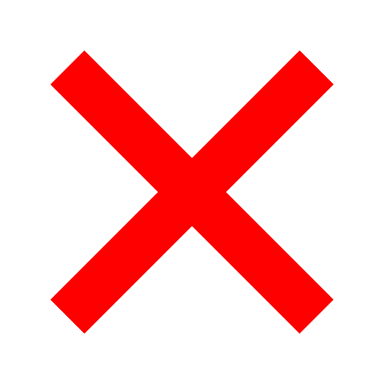 Cílem projektu je zabezpečit finanční prostředky pro realizaci výukových aktivit mladých včelařů. V rámci projektu budou uspořádány semináře a soutěže pro předškolní děti.
Popis minimální struktury projektu
5. Věcný popis realizovaného projektu:
5.1	Popis problému řešeného projektem – uvede se výčet a popis negativních jevů v cílové skupině, které by měl realizovaný projekt napravit, nebo alespoň pomoci ke zlepšení stavu oproti stavu před realizací projektu.
 Ilustrativní příklad:






5.2	Identifikace cílové skupiny projektu – uvádí se cílová skupina(5.7. generátoru žádostí) včetně jejího podrobnějšího popisu a odhadu její velikosti.
Cílem projektu je podpora propagace regionálních produktů, podpora propagace medu a včelích produktů, zvyšování odborné kvalifikace včelařů a začínajících včelařů, včetně vzdělávání osob pracujících se včelařskou mládeží.
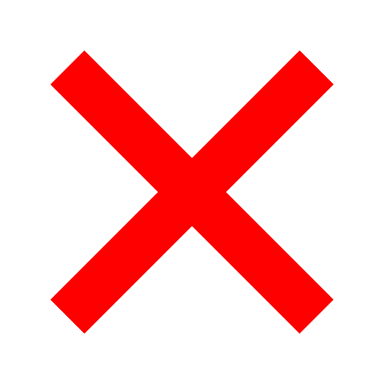 V ČR dochází k velkému populačnímu tlaku na počet včelstev vlivem Sršně asijské. V roce 2004 byl zaznamenán výskyt Sršně asijské ve Francii. V roce 2022 se šířila Německem a od roku 2023 jsou zaznamenávány první výskyty v ČR.
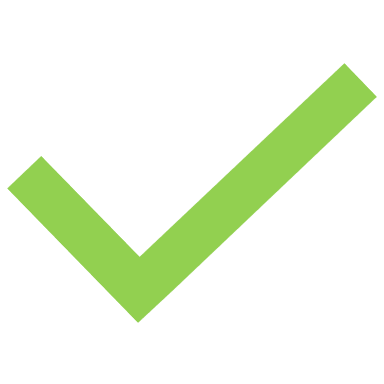 Popis minimální struktury projektu
5. Věcný popis realizovaného projektu:
5.3	Místo realizace projektu – uvede se výčet míst na kterých bude projekt realizován (důležité z důvodu plánování průběžných kontrol). Pokud ještě není zřejmé místo realizace např. semináře nebo výstavy, je vhodné uvádět alespoň okres nebo jiné určení místa realizace. 
5.4	Navrhovaná opatření v rámci projektu – uvádí se podporované aktivity Příručky (5.10. generátoru žádostí) včetně jejich podrobnějšího popisu, kvantifikace a popsání přínosů pro plnění cíle projektu.  
5.5 	Harmonogram realizace projektu – uvádí se časový přehled realizace jednotlivých podporovaných aktivit, některé z aktivit mohou probíhat v průběžně delšího časového období, jiné zase v konkrétní den nebo měsíc.Do harmonogramu doporučujeme uvádět i údaje o přípravnýcha ukončovacích pracích souvisejících s projektem.  
5.6	Informace o udržitelnosti projektu po ukončení jeho podpory – popisuje se přínos projektu po ukončení jeho realizace. Např. Publikace vydanéa distribuované mezi včelaře budou využívány k identifikaci Sršně asijskéi po realizaci projektu, čímž dojde ke snížení tlaku na počet včelstev v ČR.
Popis minimální struktury projektu
6. Věcný popis realizovaného projektu – uvede se seznam indikátorůz Příručky (5.9 generátoru žádostí), neuvádí se žádné vlastní indikátory, pouze pokud je indikátor tvořen více dílčími indikátory, je možnéje specificky popsat, ale je nutné přesně označit, pod jaký indikátor definovaný příručkou patří. 
Ilustrativní příklad:
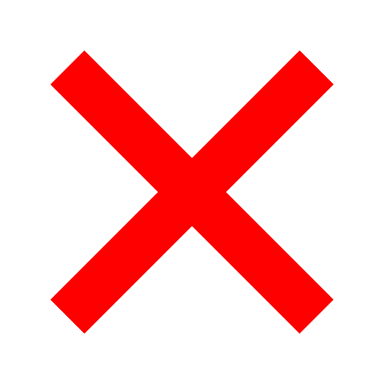 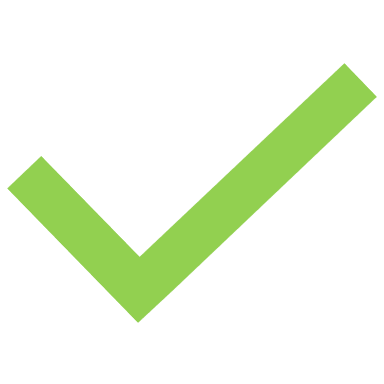 Popis minimální struktury projektu
7. Věcný popis realizovaného projektu:
7.1	Popis stanovení celkových nákladů projektu – uvede se stručný postup jak bylo celkových nákladů dosaženo. Obvykle to bývá součtem nákladůna jednotlivé indikátory realizované v projektu.  
7.2	Odůvodnění dílčích položek rozpočtu – uvádí popis stanovení jednotlivých dílčích položek rozpočtu. Např. položky 1.1 Materiál, nebo 2.2 Nájemné. Doporučujeme popsat jak hodnoty bylo dopočítáno. U materiálu máte nějaký počet kusů a nějakou jednotkovou cenu. U nájmů je to cena obvyklá zjištěna na základě průzkumu trhu, případně cena zaplacená v loňském roce. U položky 3.1. Mzdy se jedná o počet hodin a hodinová mzda pracovníka, nebo je to nějaký podíl úvazku.    
7.3 	Vyčíslení nákladů na jednotlivé realizované indikátory projektu – uvádí se náklad na konkrétní indikátor stanovený v bode 6 minimální struktury projektu (projektu). Vždy je nutné doplnit popis výpočtu. Každý indikátor musí mít vypočtené náklady.
Neuvedení jednotkových nákladů a množství je základní důvod pro krácení projektů.
Neuvedení počtu osob (nebo jiných měřitelných jednotek) u výstupů projektu je důvodem pro vysoký jednotkový náklad na účastníkaa důvodem pro krácení.
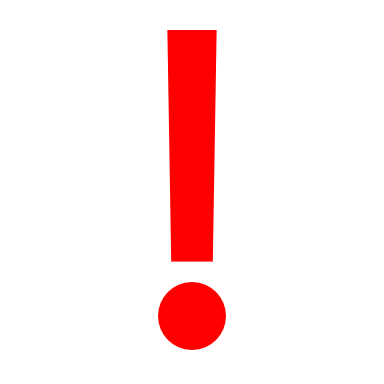 Děkujeme za pozornost